Chào mừng thầy cô và các em 
đến với môn Tiếng Việt
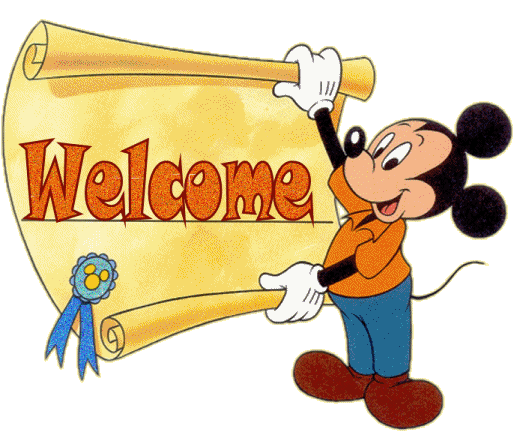 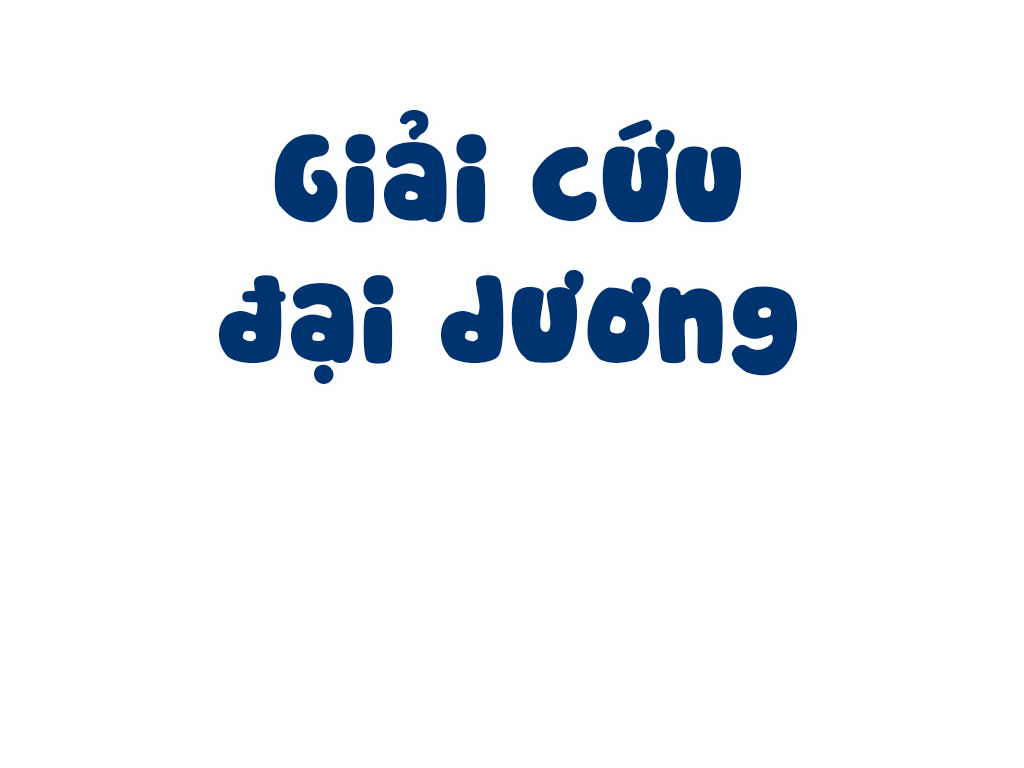 Tên phù thủy độc ác, nham hiểm đã bắt cóc hết sinh vật biển
Em hãy giúp các nàng tiên cá giải cứu các sinh vật biển nhé!
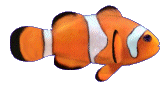 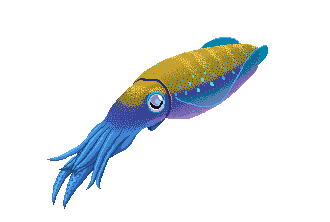 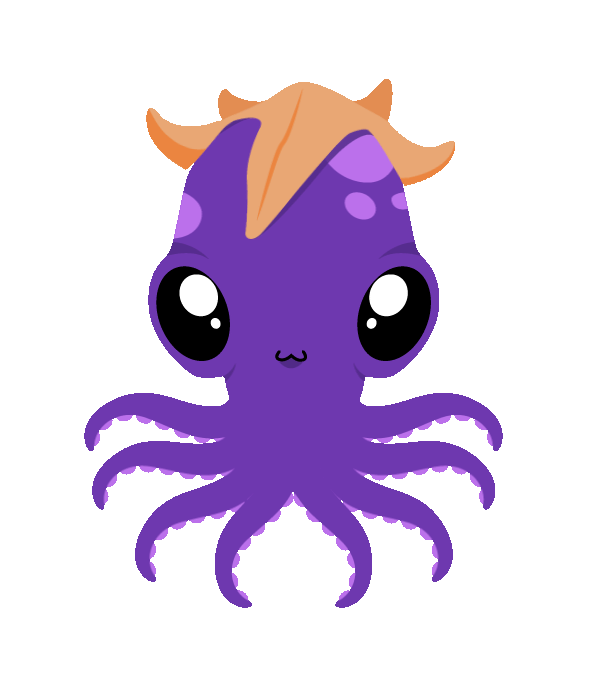 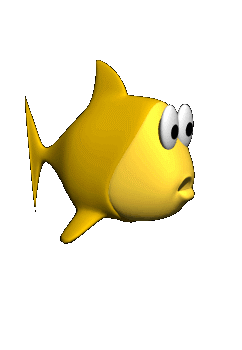 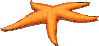 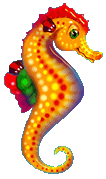 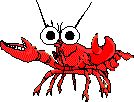 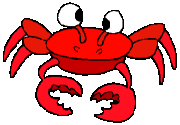 VỀ NHÀ THÔI
Bài trước các em học là bài gì?
Thư gửi bố ngoài biển đảo
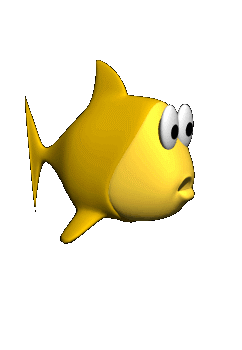 Bạn nhỏ viết thư cho bố khi nào?
Gần dịp Tết
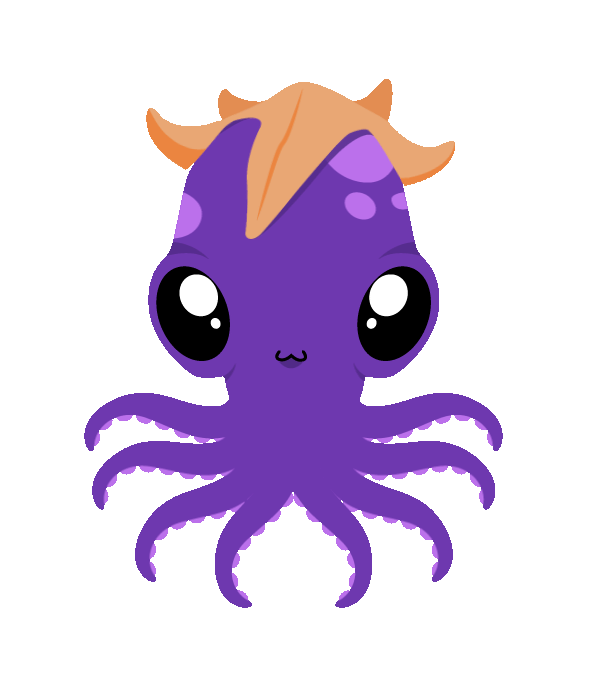 Bố bạn nhỏ làm gì ngoài biển đảo?
Giữ trời và giữ đất
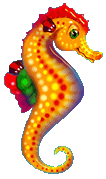 Bạn nhỏ đã gửi gì cho bố?
Bức thư
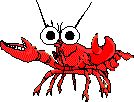 Chọn từ đúng:
“Giang tay” hay “dang tay”?
Giang tay
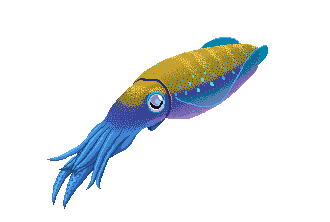 Chọn từ đúng:
Dỗ dành hay giỗ dành
Dỗ dành
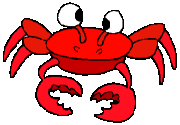 Cảm ơn bạn vì đã giúp chúng mình. Tặng bạn viên ngọc trai tuyệt đẹp này
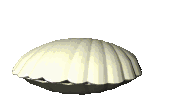 Thứ … ngày … tháng…
Bài 23
Bóp nát quả cam
Tiết 1 +2
ĐỌC
BÓP NÁT QUẢ CAM
BÀI 23
BÀI 23
Nói tên một người anh hùng nhỏ tuổi mà em biết.
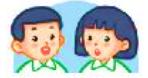 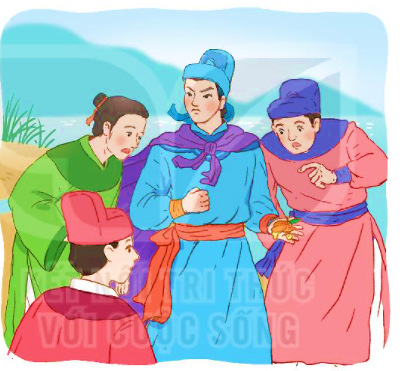 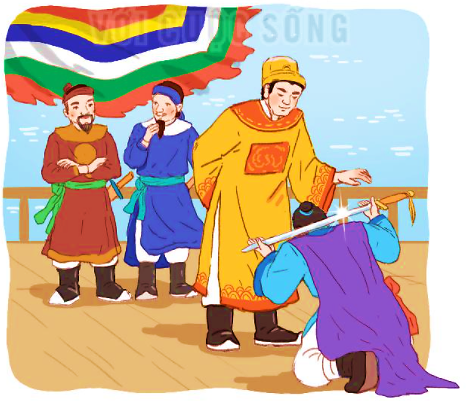 BÓP NÁT QUẢ CAM
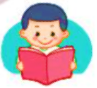 ĐỌC MẪU
Giặc Nguyên cho sứ thần sang giả vờ mượn đường để xâm chiếm nước ta. Thấy sự giặc ngang ngược, Trần Quốc Toản vô cùng căm giận.
Biết vua họp bàn việc nước dưới thuyền rồng. Quốc Toản quyết đợi gặp nhà vua xin đánh giặc. Đợi mãi không gặp được vua, cậu liều chết xô mấy người lính gác, xăm xăm xuống biển.
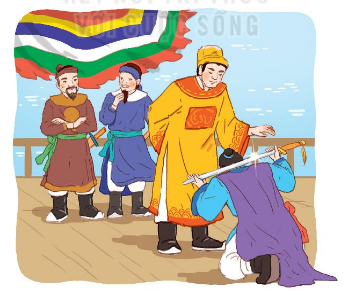 Gặp vua, Quốc Toản quỳ xuống tâu:
Cho giặc mượn đường là mất nước. Xin bệ hạ cho đánh!
Nói xong, cậu tự đặt thanh gươm lên gáy, xin chịu tội.
ĐỌC MẪU
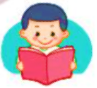 BÓP NÁT QUẢ CAM
Vua cho Quốc Toản đứng dậy, ôn tồn bảo:
Quốc Toản làm trái phép nước, lẽ ra phải trị tội. Nhưng còn trẻ mà đã biết lo việc nước, ta có lời khen.
Nói rồi, vua ban cho Quốc Toản một quả cam.
Quốc Toản ấm ức bước lên bờ: “ Vua ban cho cam quý nhưng xem ta như trẻ con, không cho dự bàn việc nước”. Nghĩ đến quân giặc ngang ngược, cậu nghiến răng, hai bàn tay bóp chặt.
Khi trở ra, Quốc Toản xoè tay cho mọi người xem cam quý. Nhưng quả cam đã nát từ bao giờ.
			(Theo Nguyễn Huy Tưởng)
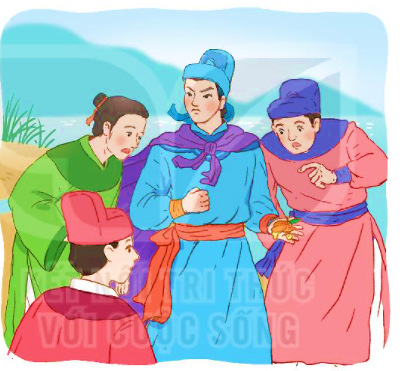 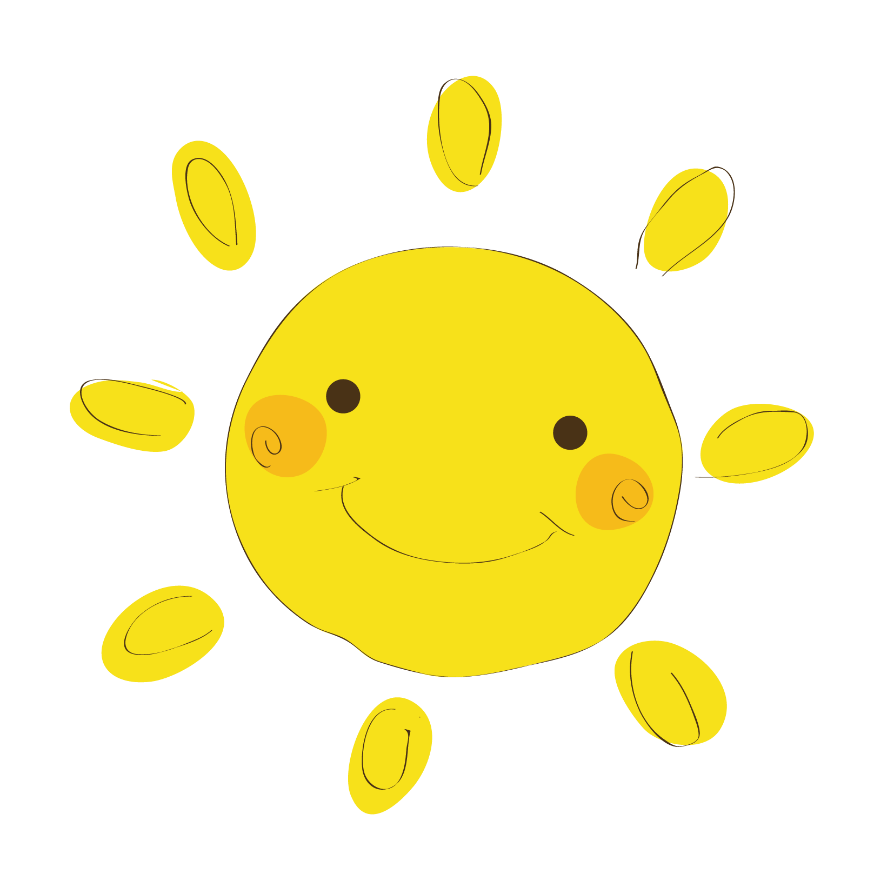 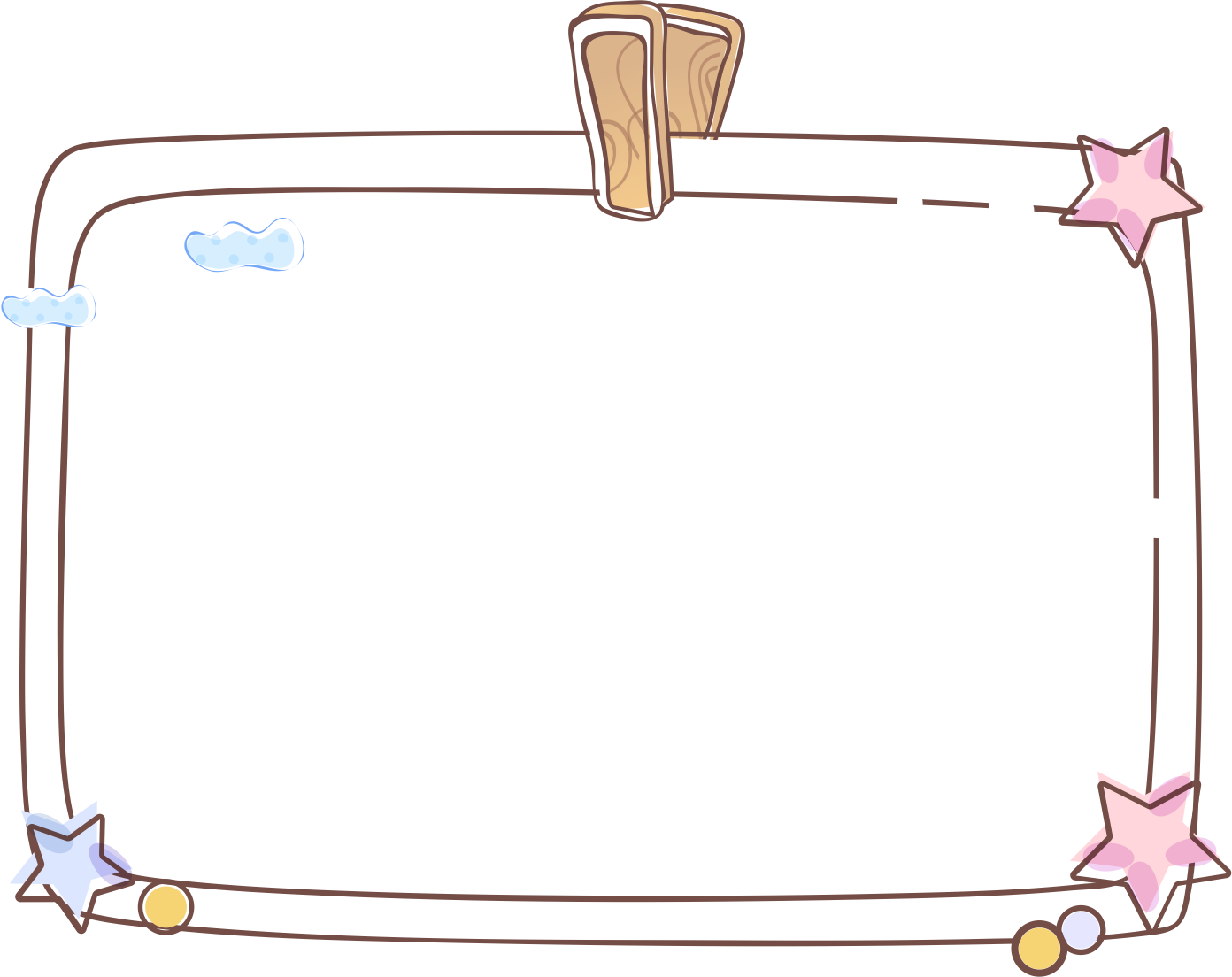 Luyện đọc từ khó
Giặc Nguyên
Trần Quốc Toản
Giải nghĩa từ
Giặc Nguyên
: giặc từ phương Bắc.
: một thiếu niên anh
Trần Quốc Toản (1267 – 1285)
hùng, tham gia kháng chiến chống giặc Nguyên.
Đọc nối tiếp đoạn
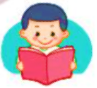 BÓP NÁT QUẢ CAM
Giặc Nguyên cho sứ thần sang giả vờ mượn đường để xâm chiếm nước ta. Thấy sự giặc ngang ngược, Trần Quốc Toản vô cùng căm giận.
Biết vua họp bàn việc nước dưới thuyền rồng. Quốc Toản quyết đợi gặp nhà vua xin đánh giặc. Đợi mãi không gặp được vua, cậu liều chết xô mấy người lính gác, xăm xăm xuống biển.
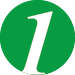 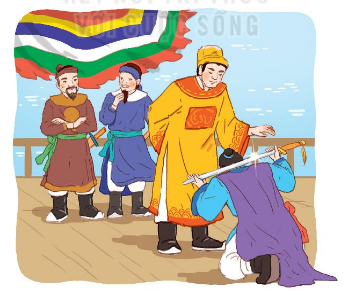 Gặp vua, Quốc Toản quỳ xuống tâu:
Cho giặc mượn đường là mất nước. Xin bệ hạ cho đánh!
Nói xong, cậu tự đặt thanh gươm lên gáy, xin chịu tội.
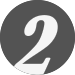 Đọc nối tiếp đoạn
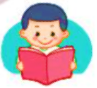 BÓP NÁT QUẢ CAM
Vua cho Quốc Toản đứng dậy, ôn tồn bảo:
Quốc Toản làm trái phép nước, lẽ ra phải trị tội. Nhưng còn trẻ mà đã biết lo việc nước, ta có lời khen.
Nói rồi, vua ban cho Quốc Toản một quả cam.
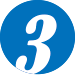 4
Quốc Toản ấm ức bước lên bờ: “ Vua ban cho cam quý nhưng xem ta như trẻ con, không cho dự bàn việc nước”. Nghĩ đến quân giặc ngang ngược, cậu nghiến răng, hai bàn tay bóp chặt.
Khi trở ra, Quốc Toản xoè tay cho mọi người xem cam quý. Nhưng quả cam đã nát từ bao giờ.
			(Theo Nguyễn Huy Tưởng)
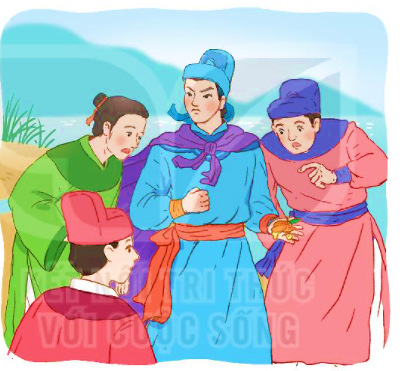 Đọc theo nhóm
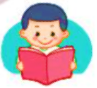 BÓP NÁT QUẢ CAM
Giặc Nguyên cho sứ thần sang giả vờ mượn đường để xâm chiếm nước ta. Thấy sự giặc ngang ngược, Trần Quốc Toản vô cùng căm giận.
Biết vua họp bàn việc nước dưới thuyền rồng. Quốc Toản quyết đợi gặp nhà vua xin đánh giặc. Đợi mãi không gặp được vua, cậu liều chết xô mấy người lính gác, xăm xăm xuống biển.
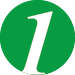 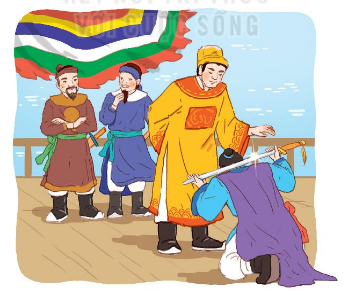 Gặp vua, Quốc Toản quỳ xuống tâu:
Cho giặc mượn đường là mất nước. Xin bệ hạ cho đánh!
Nói xong, cậu tự đặt thanh gươm lên gáy, xin chịu tội.
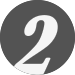 Đọc theo nhóm
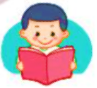 BÓP NÁT QUẢ CAM
Vua cho Quốc Toản đứng dậy, ôn tồn bảo:
Quốc Toản làm trái phép nước, lẽ ra phải trị tội. Nhưng còn trẻ mà đã biết lo việc nước, ta có lời khen.
Nói rồi, vua ban cho Quốc Toản một quả cam.
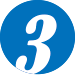 4
Quốc Toản ấm ức bước lên bờ: “ Vua ban cho cam quý nhưng xem ta như trẻ con, không cho dự bàn việc nước”. Nghĩ đến quân giặc ngang ngược, cậu nghiến răng, hai bàn tay bóp chặt.
Khi trở ra, Quốc Toản xoè tay cho mọi người xem cam quý. Nhưng quả cam đã nát từ bao giờ.
			(Theo Nguyễn Huy Tưởng)
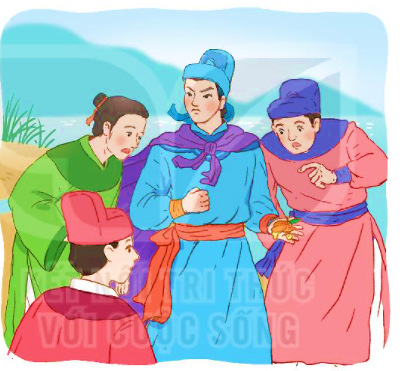 Đọc cả bài
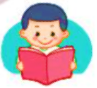 BÓP NÁT QUẢ CAM
Giặc Nguyên cho sứ thần sang giả vờ mượn đường để xâm chiếm nước ta. Thấy sự giặc ngang ngược, Trần Quốc Toản vô cùng căm giận.
Biết vua họp bàn việc nước dưới thuyền rồng. Quốc Toản quyết đợi gặp nhà vua xin đánh giặc. Đợi mãi không gặp được vua, cậu liều chết xô mấy người lính gác, xăm xăm xuống biển.
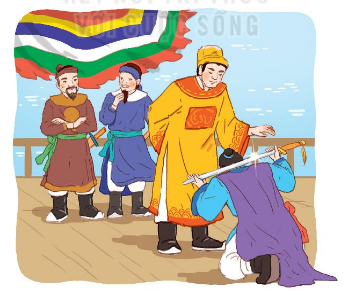 Gặp vua, Quốc Toản quỳ xuống tâu:
Cho giặc mượn đường là mất nước. Xin bệ hạ cho đánh!
Nói xong, cậu tự đặt thanh gươm lên gáy, xin chịu tội.
Đọc cả bài
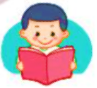 BÓP NÁT QUẢ CAM
Vua cho Quốc Toản đứng dậy, ôn tồn bảo:
Quốc Toản làm trái phép nước, lẽ ra phải trị tội. Nhưng còn trẻ mà đã biết lo việc nước, ta có lời khen.
Nói rồi, vua ban cho Quốc Toản một quả cam.
Quốc Toản ấm ức bước lên bờ: “ Vua ban cho cam quý nhưng xem ta như trẻ con, không cho dự bàn việc nước”. Nghĩ đến quân giặc ngang ngược, cậu nghiến răng, hai bàn tay bóp chặt.
Khi trở ra, Quốc Toản xoè tay cho mọi người xem cam quý. Nhưng quả cam đã nát từ bao giờ.
			(Theo Nguyễn Huy Tưởng)
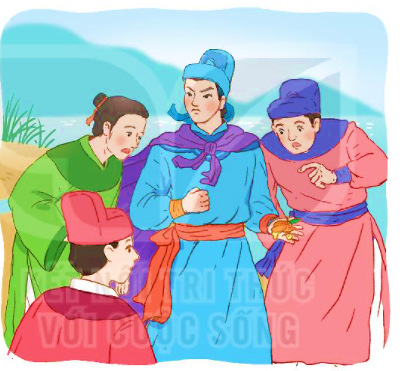 Trả lời câu hỏi
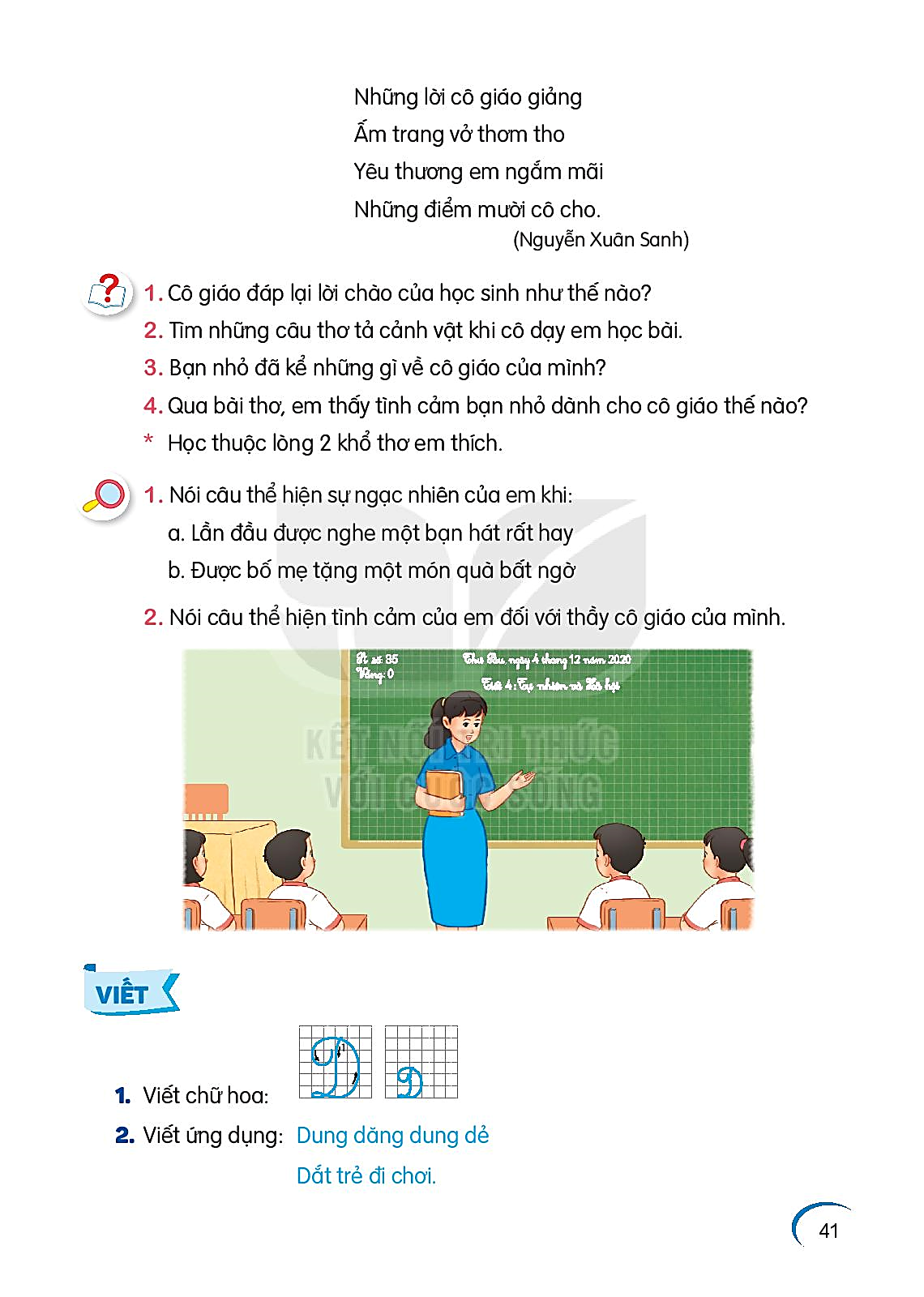 TRẢ LỜI CÂU HỎI
1. Trần Quốc Toản xin gặp vua để làm gì?
 Trần Quốc Toản gặp vua để xin đánh giặc.
2. Tìm chi tiết cho thấy Trần Quốc Toản rất nóng lòng gặp vua?
 Các chi tiết: đợi mãi không gặp được vua, cậu liền xô mấy người lính gác, xăm xăm xuống bến.
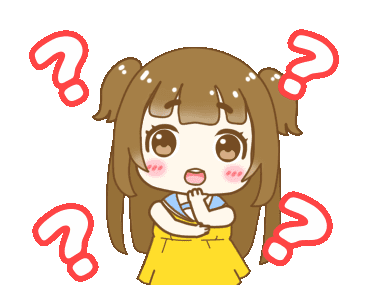 3. Vua khen Trần Quốc Toản thế nào?
 Vua khen Trần Quốc Toản còn trẻ mà đã biết lo việc nước.
4. Vì sao được vua khen mà Trần Quốc Toản vẫn ấm ức?
 Trần Quốc Toản được vua khen mà vẫn ấm ức vì nghĩ vua coi mình như trẻ con, không cho dự bàn việc nước.
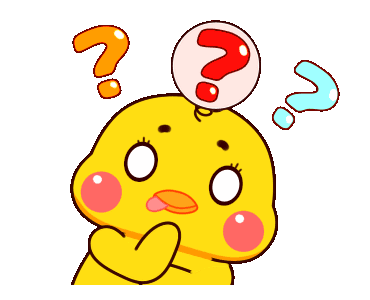 Việc Trần Quốc Toản vô tình bóp nát quả cam thể hiện điều gì?
 Việc Trần Quốc Toản vô tình bóp nát quả cam thể hiện Quốc Toản rất yêu nước và căm thù giặc.
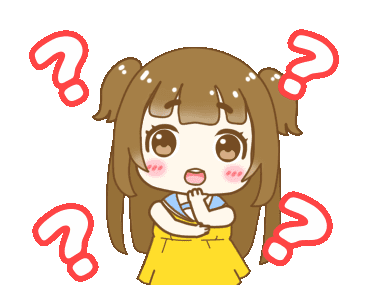 Luyện đọc lại
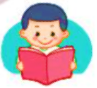 BÓP NÁT QUẢ CAM
Giặc Nguyên cho sứ thần sang giả vờ mượn đường để xâm chiếm nước ta. Thấy sự giặc ngang ngược, Trần Quốc Toản vô cùng căm giận.
Biết vua họp bàn việc nước dưới thuyền rồng. Quốc Toản quyết đợi gặp nhà vua xin đánh giặc. Đợi mãi không gặp được vua, cậu liều chết xô mấy người lính gác, xăm xăm xuống biển.
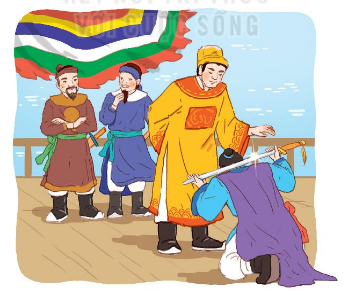 Gặp vua, Quốc Toản quỳ xuống tâu:
Cho giặc mượn đường là mất nước. Xin bệ hạ cho đánh!
Nói xong, cậu tự đặt thanh gươm lên gáy, xin chịu tội.
Luyện đọc lại
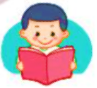 BÓP NÁT QUẢ CAM
Vua cho Quốc Toản đứng dậy, ôn tồn bảo:
Quốc Toản làm trái phép nước, lẽ ra phải trị tội. Nhưng còn trẻ mà đã biết lo việc nước, ta có lời khen.
Nói rồi, vua ban cho Quốc Toản một quả cam.
Quốc Toản ấm ức bước lên bờ: “ Vua ban cho cam quý nhưng xem ta như trẻ con, không cho dự bàn việc nước”. Nghĩ đến quân giặc ngang ngược, cậu nghiến răng, hai bàn tay bóp chặt.
Khi trở ra, Quốc Toản xoè tay cho mọi người xem cam quý. Nhưng quả cam đã nát từ bao giờ.
			(Theo Nguyễn Huy Tưởng)
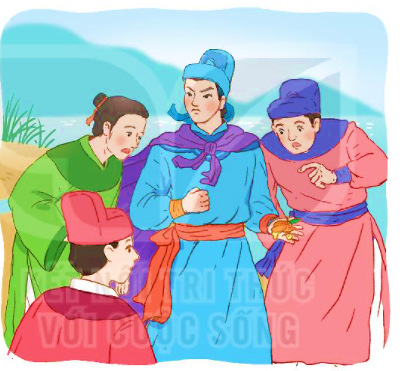 Luyện tập
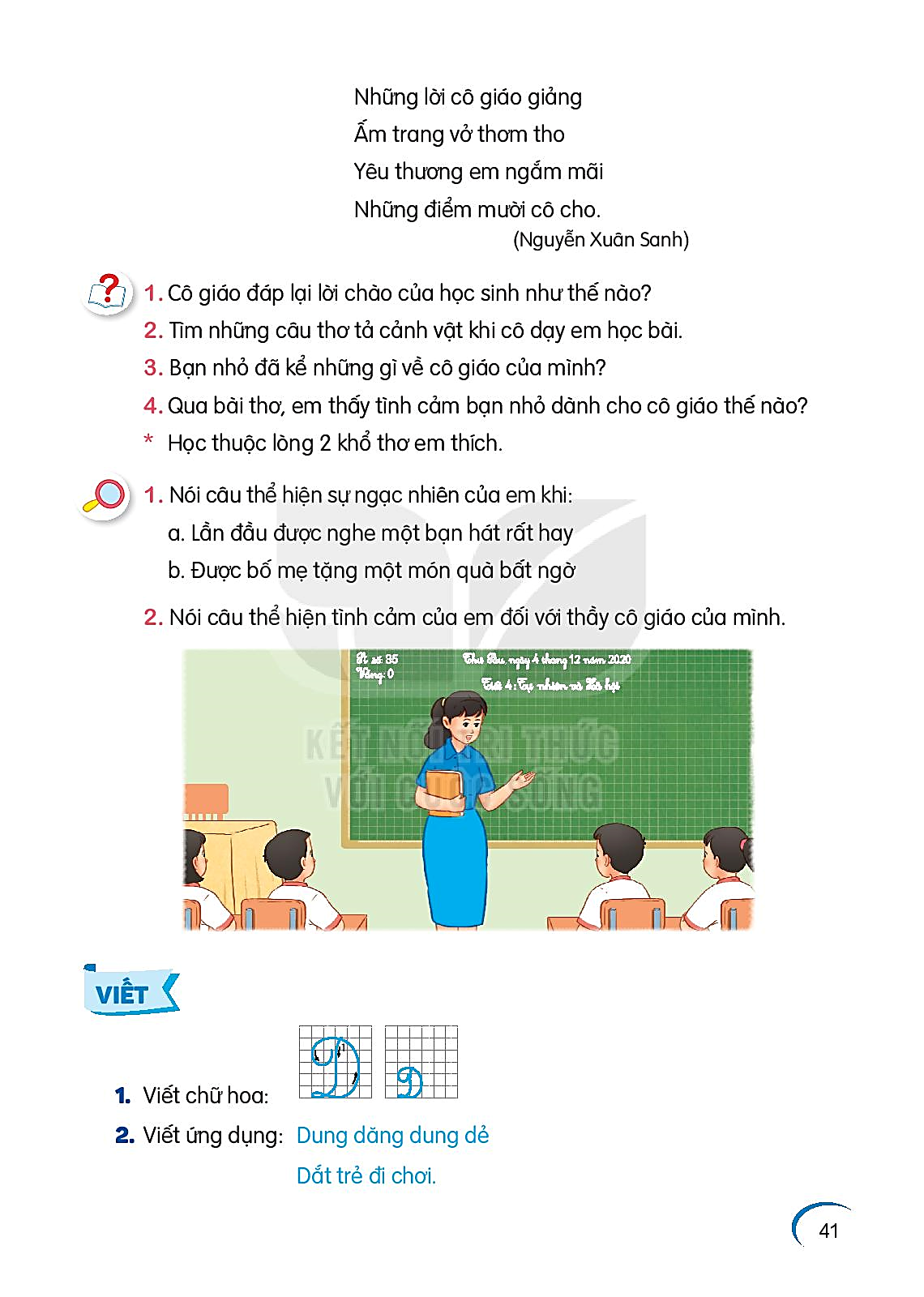 Luyện tập
1. Xếp các từ ngữ dưới đây vào nhóm thích hợp:
vua
Trần Quốc Toản
thuyền rồng
quả cam
thanh gươm
lính
sứ thần
2. Kết hợp ô chữ bên trái với ô chữ bên phải để tạo câu nêu hoạt động.
tuổi trẻ mà dũng cảm.
là một cậu bé có lòng yêu nước.
Trần Quốc Toản
xô mấy người lính gác, xăm xăm xuống bến để gặp vua.
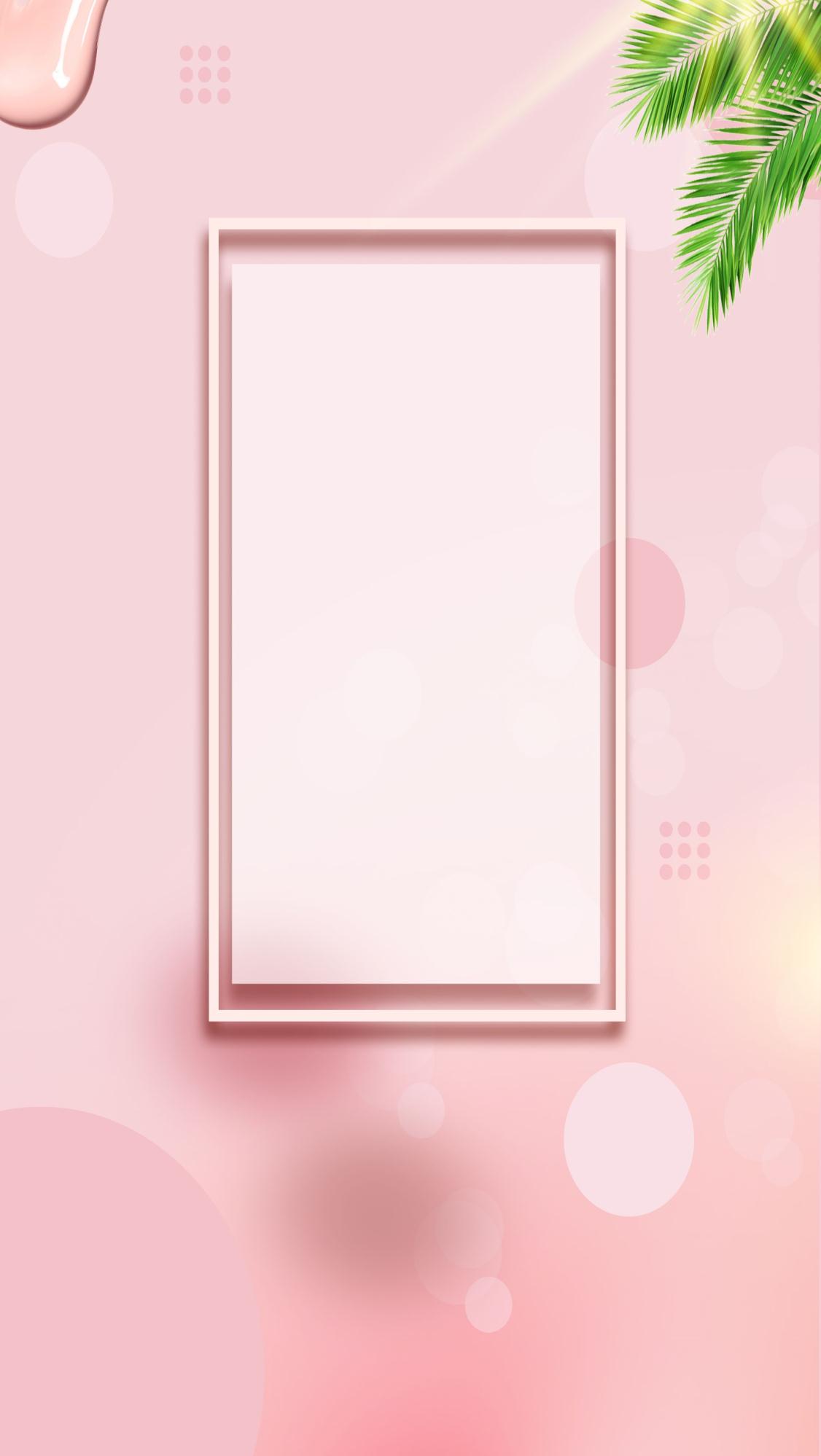 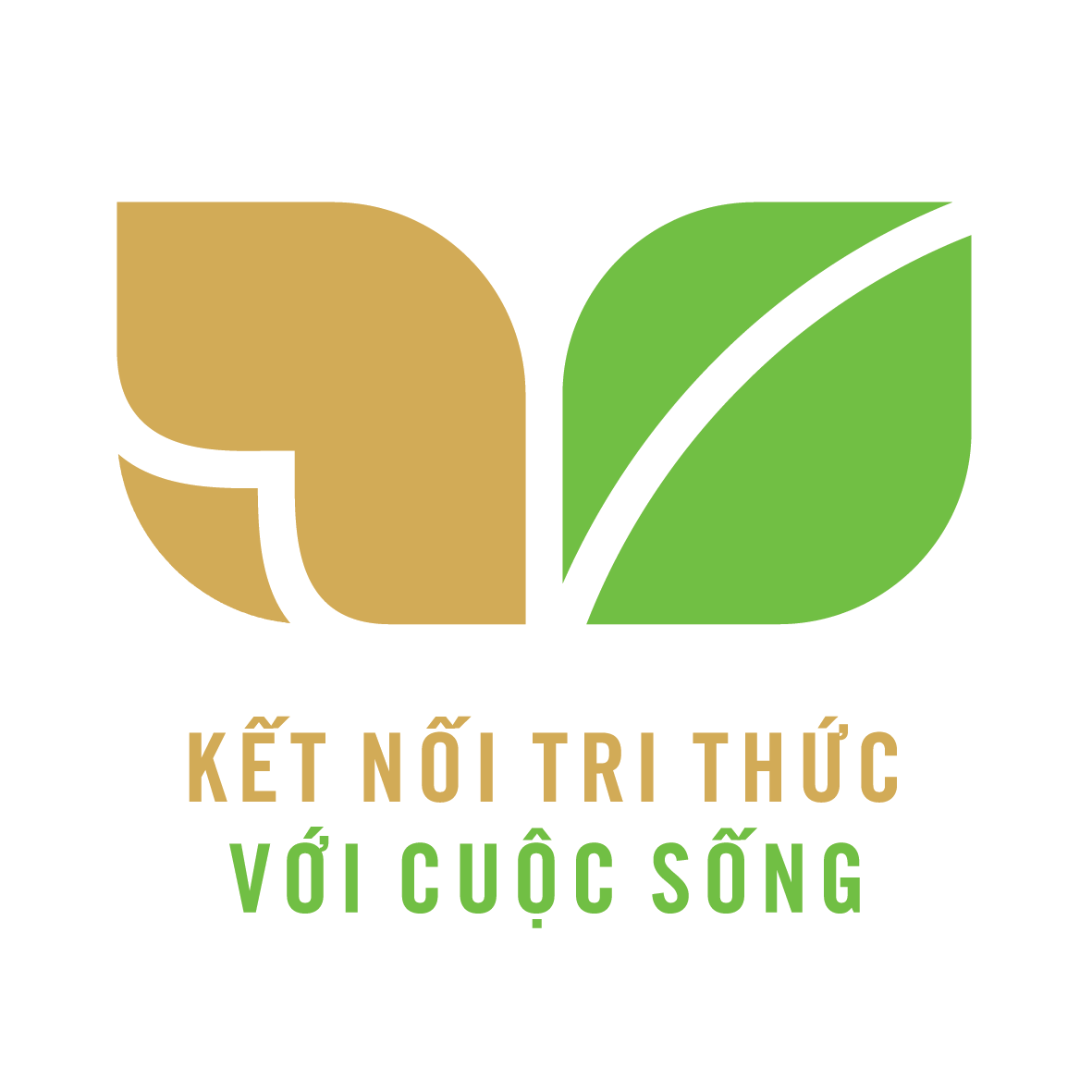 CỦNG CỐ BÀI HỌC
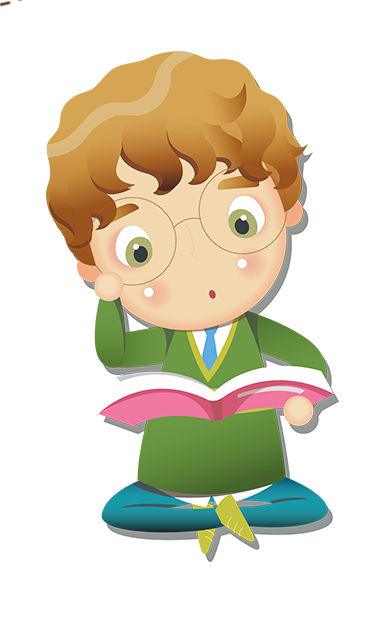 Liên hệ giáo án:
FB: Hương Thảo
Gmail: tranthao121006@gmail.com
[Speaker Notes: Bài giảng thiết kế bởi: Hương Thảo - tranthao121006@gmail.com]
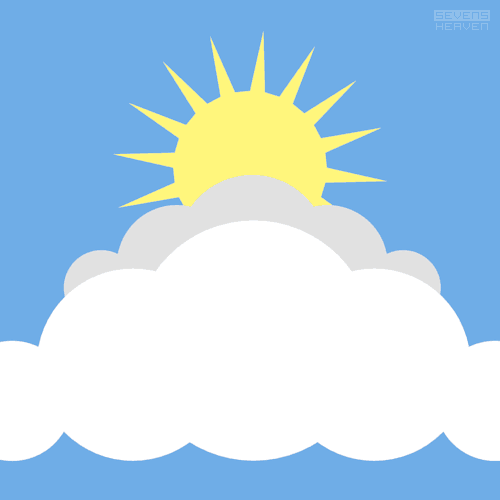 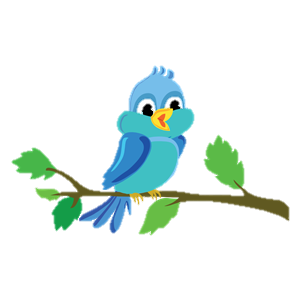 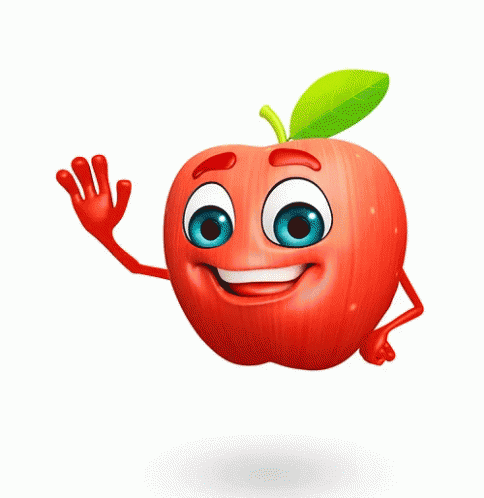 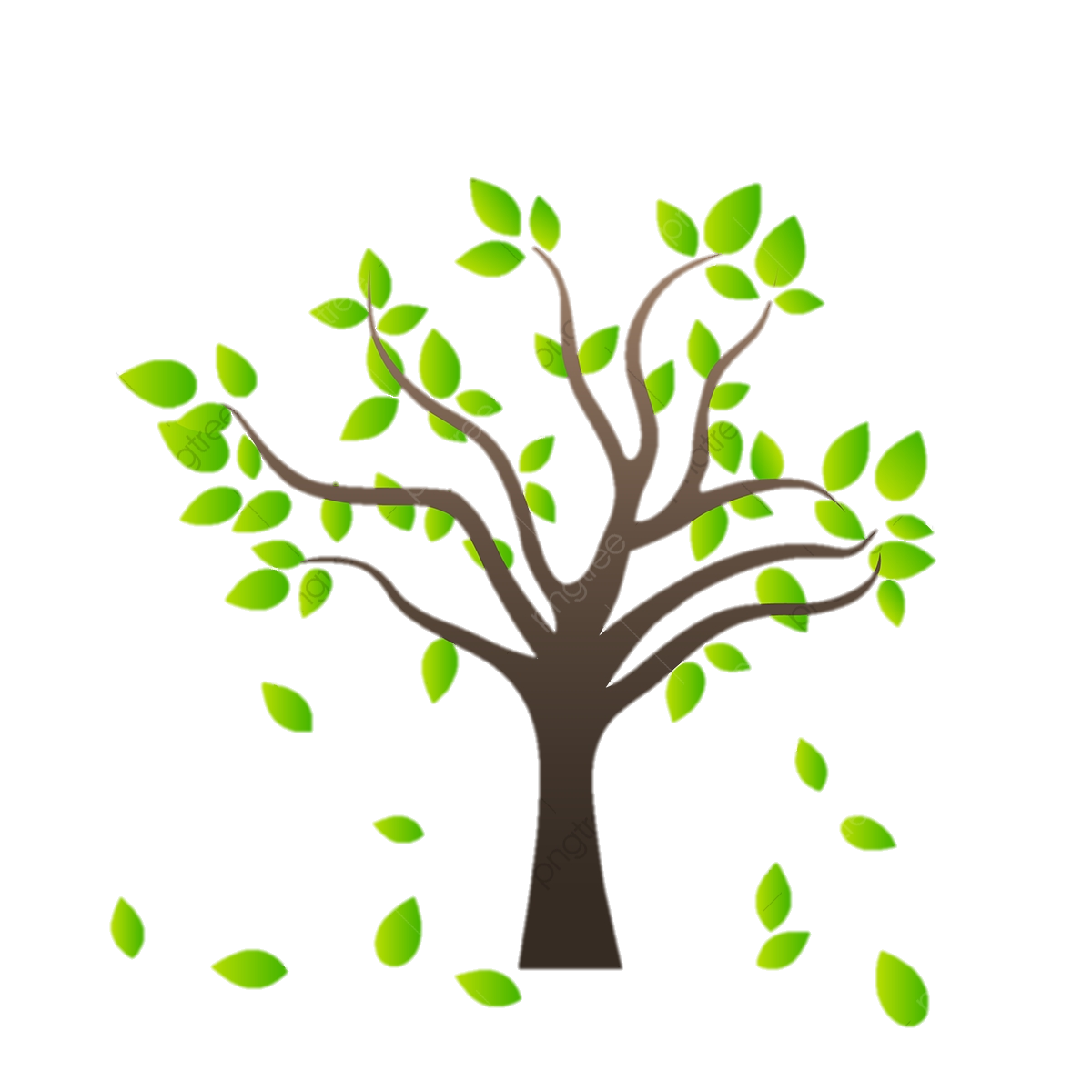 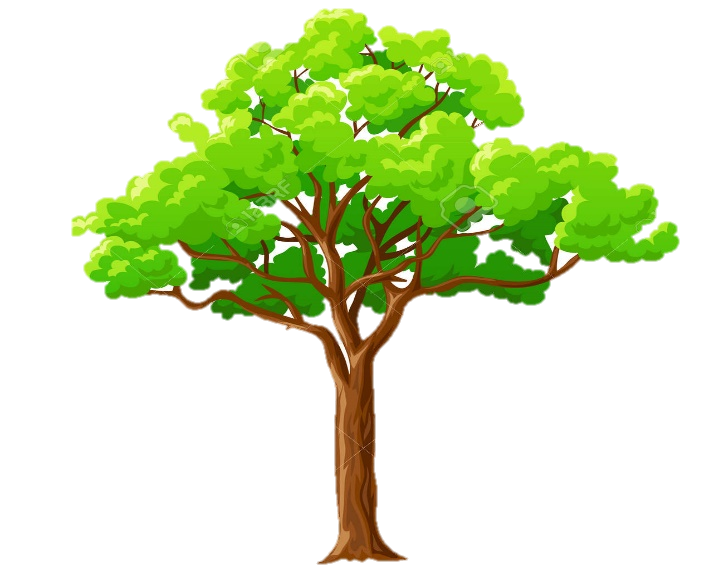 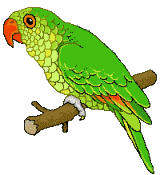 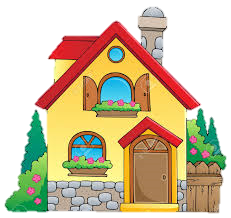 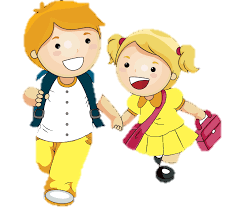 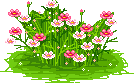 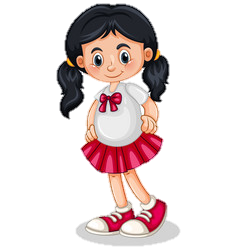 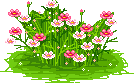 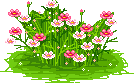 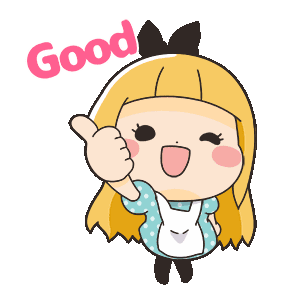 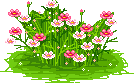 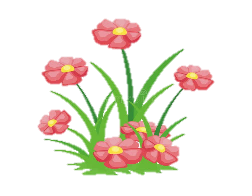 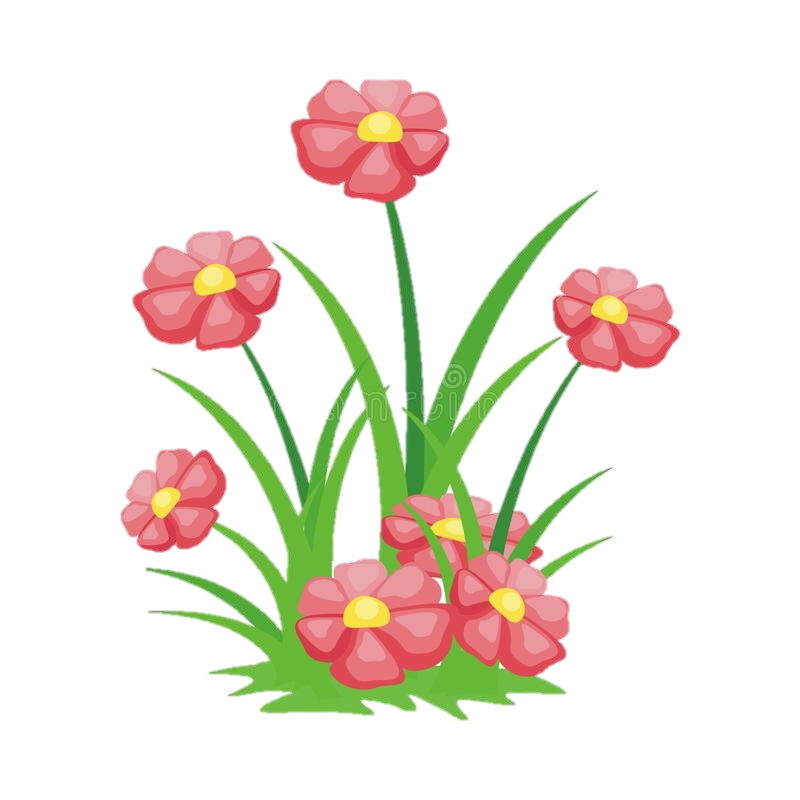 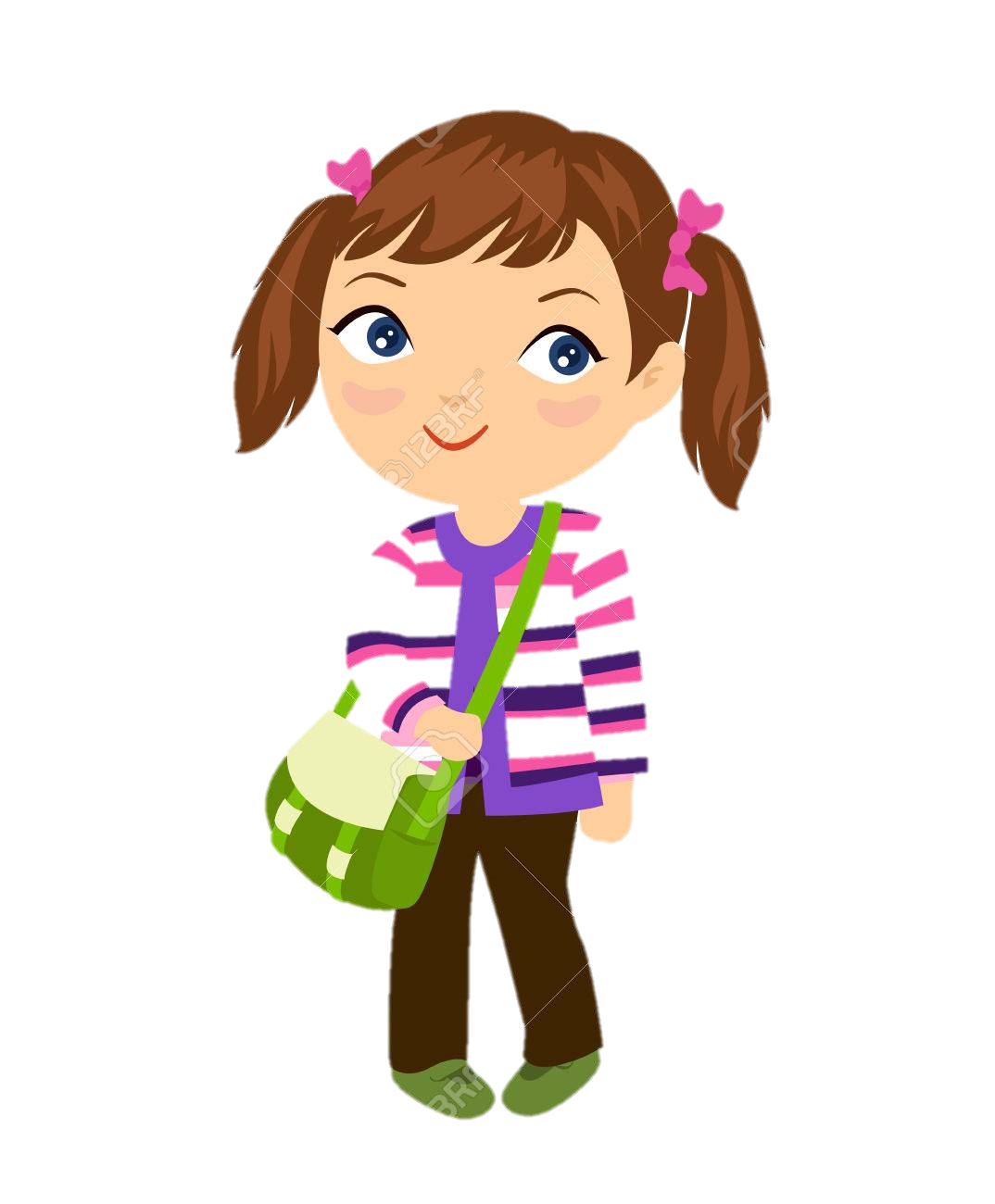 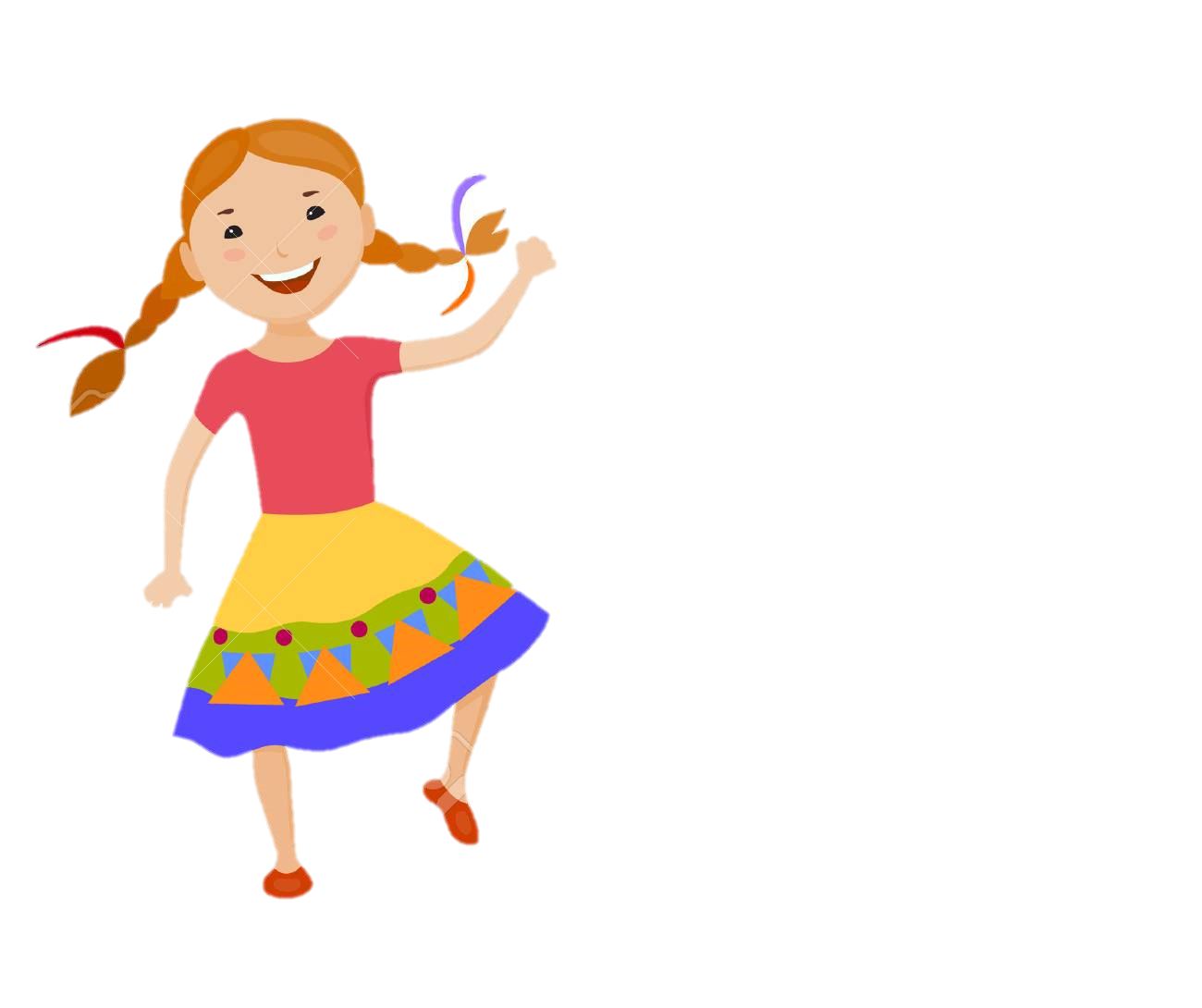 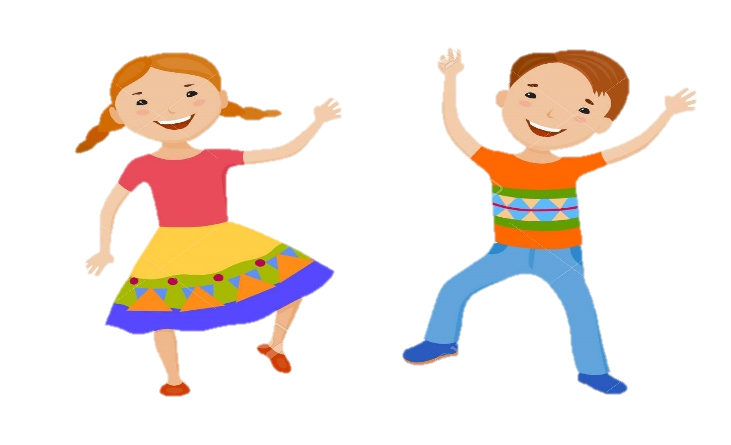 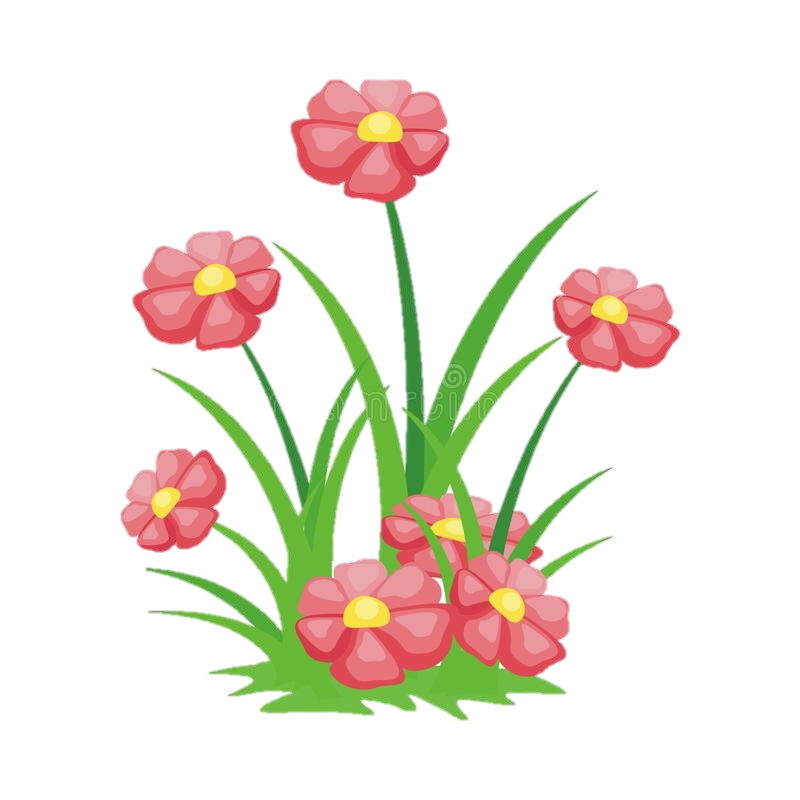 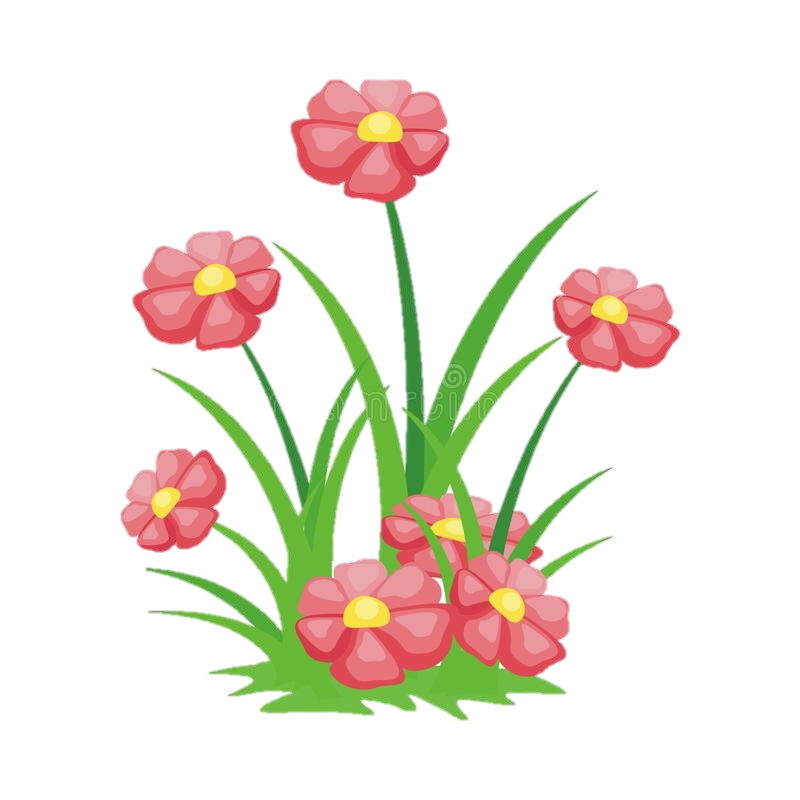 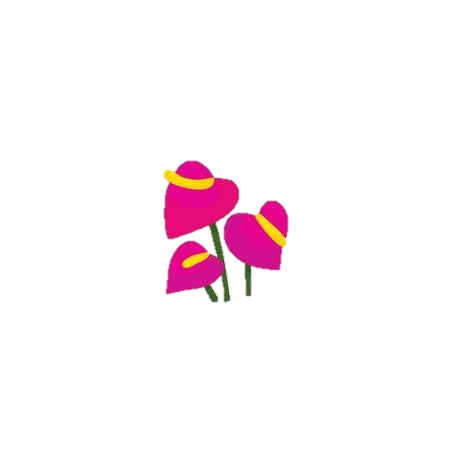 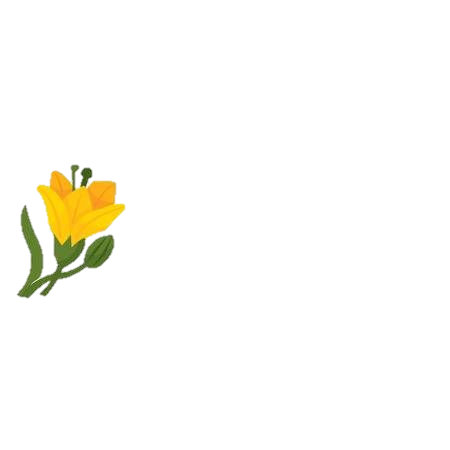 Hẹn gặp lại các bạn ở bài sau nhé